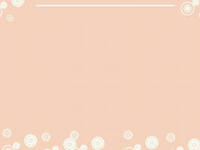 I. Проверка домашнего  задания
Пиши с буквой и.
жи – ши
Пиши с буквой а.
ча-ща
Пиши с буквой у.
чу-щу
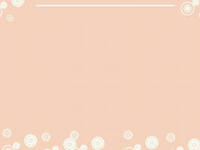 II. Тема  урока
Правописание 
-чк-, -чн-, -чт-, -нщ-, -щн-
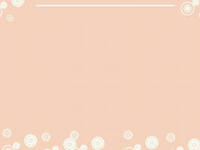 III.  Минутка чистописания
Четыре Анюточки
Ни устав, ни чуточки
Пляшут третьи суточки
Всё под прибауточки
Чок-чок, каблучок,
Чуки-чуки-чуки!  Чок!
Запишем: 
Чч   ча   чу   оч    учени́к учи́тель
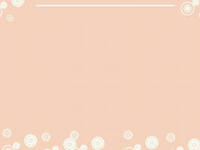 Словарные слова:
Коньки́, маши́на, молоко́, Москва́, ребя́та, соро́ка, воро́на, рабо́та.
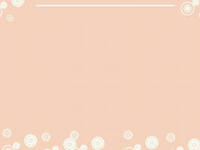 Напиши слова-отгадки
Я весь день ловлю жучков,
Уплетаю червячков.
В теплый край не улетаю
Здесь под крышей обитаю.
Чик-чирик! Не робей! 
Я бывалый …
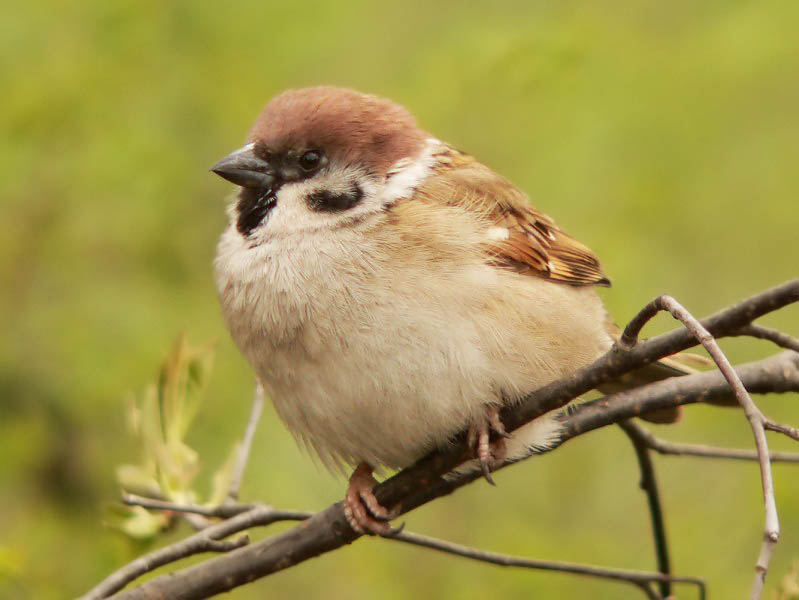 Воробей!
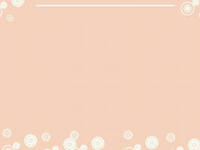 Заворчал живой замок
Лёг у двери поперёк
Две медали на груди,
Лучше в дом не заходи!
Собака.
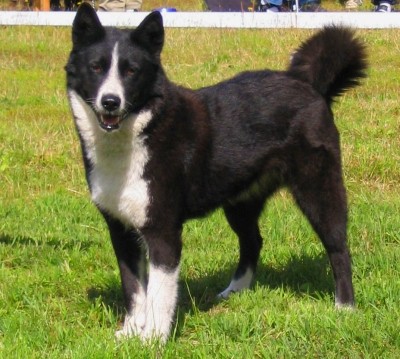 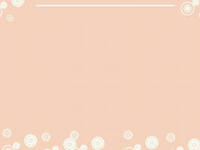 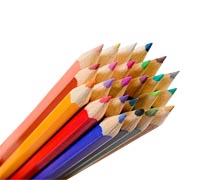 Кто альбом раскрасит ваш?
Ну, конечно, …
Каранда́ш.
Портфель у меня не велик и не мал:
Лежат в нём задачник,
Букварь и …
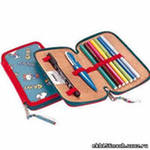 Пенал.
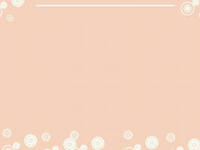 Хвост пушистый
Мех золотистый
В лесу живет
В деревне кур крадёт.
Кто это?
Лисица.
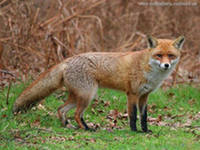 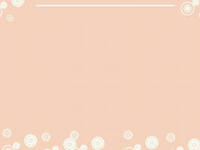 IV. Новый материал
Лиси́чка
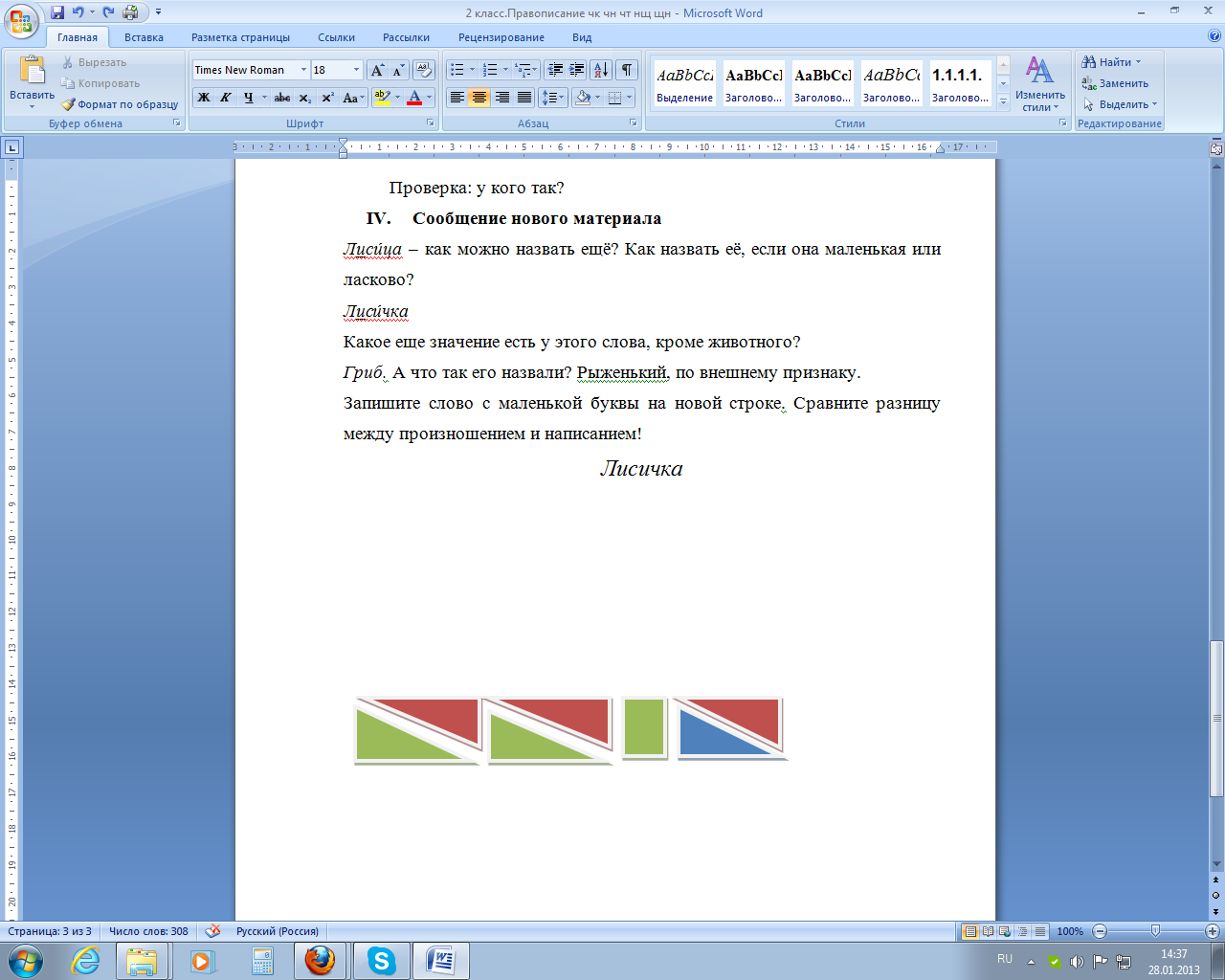 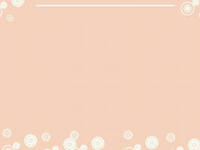 Найдите в стихотворении слова, в  которых встречается это правило:-чк-  -чн-  -чт-
Прилетела к нам синичка. Села прямо под окном.
Эту маленькую птичку с нетерпением мы ждём.
И чтоб ей полегче стало, ведь исчезли червячки,
Для неё кусочки сала, мы повесим на сучки.
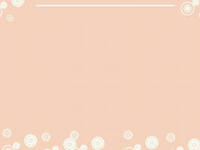 Вывод
-чк-, -чн-, -чт-, -нщ-, -щн-
Пиши без мягкого знака!